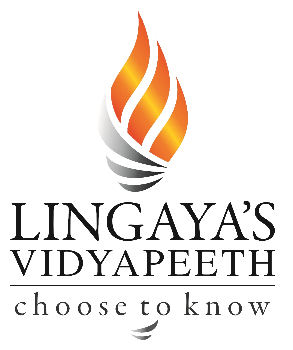 Subject: Advance Material & Technology in Architecture
Topic: Green Building Concept – II 
Presented by: Kavita Nagpal
INDIAN GREEN BUILDING  COUNCIL
The Indian Green Building Council (IGBC)  was formed in the year 2001 by Confederation  of Indian Industry (CII).
The aim of the council is to bring green  building movement in India and facilitate  India to become one of the global leaders in  green buildings by 2015.
IGBC RATING SYSTEM
IGBC has developed green building rating  programmes to cover commercial, residential,  factory buildings, etc.
Each rating system divided into different levels of  certification are as follows:
„Certified‟ to recognise best practices.
„Silver‟ to recognise outstanding performance.
„Gold‟ to recognise national excellence.
„Platinum‟ to recognise global leadership.
GREEN BUILDINGS PROJECT IN  INDIA
Suzlon Energy Limited-Pune
Biodiversity Conservation India-Bangalore
Olympia Technology Park-Chennai
ITC Green Centre-Gurgaon
The Druk White Lotus School-Ladakh
Doon School-Dehradun
Raintree Hotels-Chennai
Nokia-Gurgaon
Rajiv Gandhi International Airport-Hyderabad
Hiranandini-BG House, Powai
ABN Amro Bank, Chennai
Palais Royale at Worli, Mumbai
Punjab Forest Complex,Mohali
SUZLON ENERGY  LIMITED,PUNE:
Several accolades  continue to shower upon  Suzlon‟s global  headquarter in Pune “One  Earth”.
LEED certified it as
„PLATINUM‟ and it is  built on an area of  10.13acres.
One Earth can be counted  as among the largest  green building projects in  India.
RAJIV GANDHI  INTERNATIONAL  AIRPORT-  HYDERABAD:
India‟s first Greenfield  airport is undeniably  among the top 10 green  buildings in India.
First airport in asia to be  certified with „SILVER‟  rating.
	This green building  ensures optimal use of  natural light and minimal  wastage of electricity or  energy consumption.
NOKIA-GURGAON:
„GOLD‟ rated building  by LEED.
Its smart lighting, heat  recovery wheel and high  efficiency chillers  makes this office stand  out from the rest.
SOME IMAGES OF GREEN
BUILDINGS
DIFFERENT FROM OTHER  BUILDINGS
The design,maintaince and construction of  buildings have tremendous effect on our  enviornment and natural resources.
Green Building is different from the other  buildings because it use a minimum amount of  nonrenewable energy, produce minimal pollution,  increases the comfort, health and safety of the  people who work in them.
It also minimize the waste in construction by  recovering materials and reusing or recycling  them.
THANKS